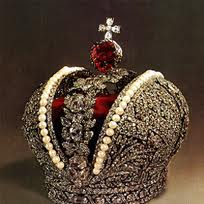 Тема:Усиление королевской власти в XVI–XVII вв.
План:
Понятие и причины перехода к абсолютизму
Органы власти в Англии и Франции
Последствия усиления королевской власти
1.Понятие и причины перехода к абсолютизму
Абсолютизм - форма правления, при которой верховная власть неограниченно принадлежит монарху и передается по наследству
Прочитать документы, устно ответить  на вопросы:

1) Что такое абсолютизм?
2) привести отрывки, где говорится об установлении абсолютной власти короля.
Общие тенденции в развитии государств Европы
1.
Возникновение простейших государств
Политическая и феодальная раздробленность
Формирование абсолютистских монархий
Централизация власти
Факторы усиления королевской власти в Европе
Расширение доменов
Эпидемия чумы, опустошившая земли  перераспределение земли в пользу короля
Рост богатства городов  противостояние между горожанами и феодалами, арбитром в котором был король
Междоусобные воины, 
потребность в сильной королевской власти для наведения порядка
Король, средние слои (горожане, рыцари, крестьяне)
- Подчинение вассалов королю, 
- Завоевание Нормандии и Тулузы (Филипп II Август), 
- Издание единых законов и монеты (Людовик IX Святой)
- Создание Генеральных штатов (Филипп IV Красивый)
Возникновение сословной монархии
Завоевание Англии норманнами, перепись населения (Вильгельм I)
Победа в борьбе со знатью, судебная реформа, военная реформа, усиление власти шерифов (Генрих II)
Великая хартия вольностей (Иоанн Безземельный)
Создание парламента
Король, рыцари, духовенство, горожане
Усиление власти Нормандской династии 
 укрепление авторитета короля
+
Создание органов сословного представительства:
Генеральные Штаты во Франции
Парламент в Англии
Кортесы в Испании

Возникновение сословно-представительных монархий
(Государство, в котором монарх управляет страной, опираясь на решения собрания выборных представителей различных сословий)
Причины перехода к абсолютизму:

Ослабление роли церкви
Ослабление власти феодалов и увеличение роли городской элиты
Увеличение роли профессиональных наемных войск
Заинтересованность населения в сильной центральной власти
2. Органы власти в Англии и Франции
1 вариант: Органы государственной власти Англии (с.24-27)
2 вариант: Органы государственной власти Франции (с.25-29)

Составляющие схемы:
1. Правитель
2. Законодательная власть
3. Исполнительная власть
4. Судебная власть
5. Местные органы власти
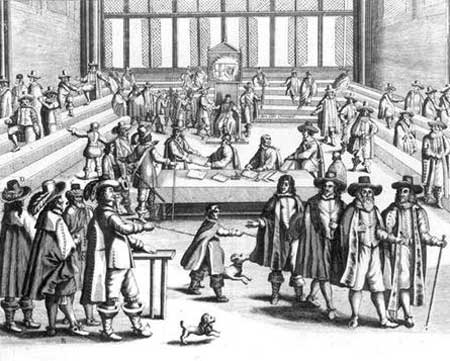 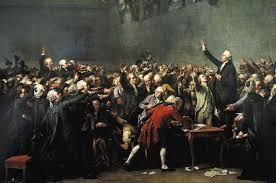 Работа с текстом учебника, стр.33-34

Прочитать текст, ответить на вопрос:
Как в условиях абсолютизма были организованы армия, налоговая и экономическая политика?
3. Последствия усиления королевской власти:
Ликвидируется независимость феодальной знати.
Прекращаются междоусобные войны.
Ограничивается деятельность сословно-представительных органов.
Домашнее задание